Ideologies
Your Political Compass 

Economic Left/Right: -1.5 Social Libertarian/Authoritarian: -2.82
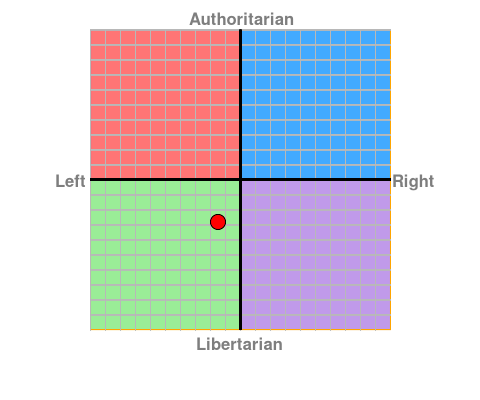 Individualism/libertarianism
Belief in individual civil liberties and freedoms over governmental restrictions
Primary function of government is to protect people’s rights
Most government actions believed to restrict rights 
Regulations
Licenses
standards
neoliberalism
Belief in limited governmental intervention in the economy and society
Supports:
Privatization
free trade
deregulation 
elimination of state subsidies
communism
Belief in the abolition of private property with near total governmental control of the economy
Value of the collective over the individual
Belief in government’s power and authority to regulate and promote collective goals
Socialism
Belief in the reduction of income disparities 
Nationalization of major private industries
Government as source of 
poverty reduction
Rehabilitation
education 
Misc. support
fascism
Extreme nationalism ideology that favors authoritarian rule
Favors rights of ethnic majority over that of ethnic minorities
Favors authoritarian rule over political opposition
Wide range of economic philosophies, leaning toward authoritarianism
populism
Political philosophy that supports the interests and rights of the common people over those of the elites 
The role of the government is to do what the majority of people want
Can be aligned left or right
Tend to support 
more direct referenda
Recall voting